5
O‘zbek tili
sinf
Mavzu:
Ko‘cha va yo‘llarda o‘zini tutish qoidalari.
(Shakl-ko‘rinishni bildiruvchi sifatlarning qo‘llanishi)
MUSTAQIL BAJARISH UCHUN TOPSHIRIQLAR
1. 1-topshiriqda berilgan hikoyani o‘qing, savollarga javob bering. (180-bet)
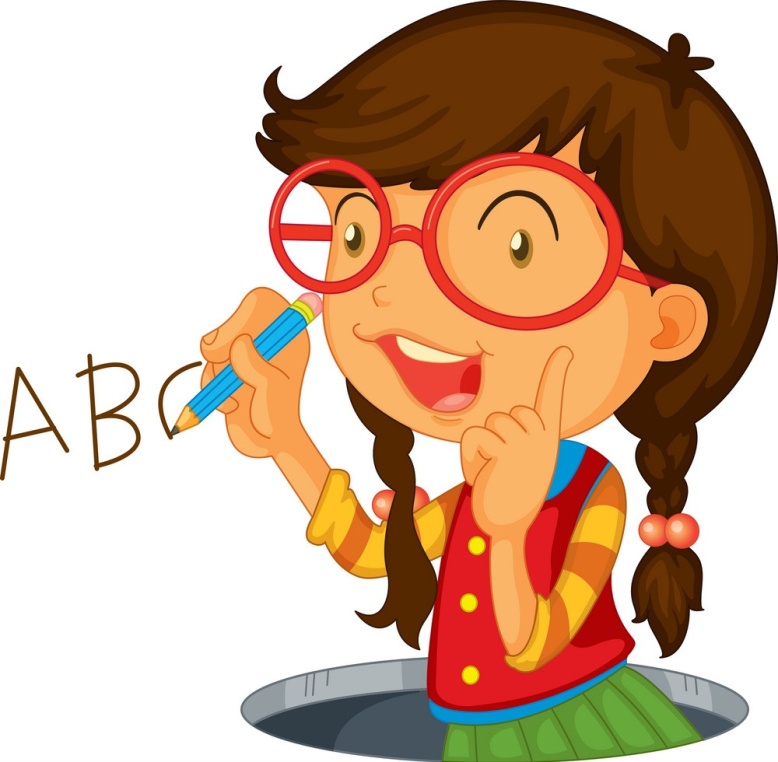 1.  “Bizning ko‘cha” mavzusida matn tuzing. Matnda shakl-ko‘rinishni ifodalovchi sifatlardan foydalaning. (180-bet)
“IKKI XIL YORDAM”
1. Birinchi bola qanday xatoga yo‘l qo‘ydi?
1. Birinchi bola: “Xola, kartoshkangiz tushdi”, - deb o‘tib ketdi.
2. Bobo nima uchun ikkinchi bolaga rahmat dedi?
2. Ikkinchi bola to‘kilgan kartoshkani olib, xaltaga 
soldi.
3. Hikoyadan qanday xulosa chiqardingiz?
Bizning ko‘cha
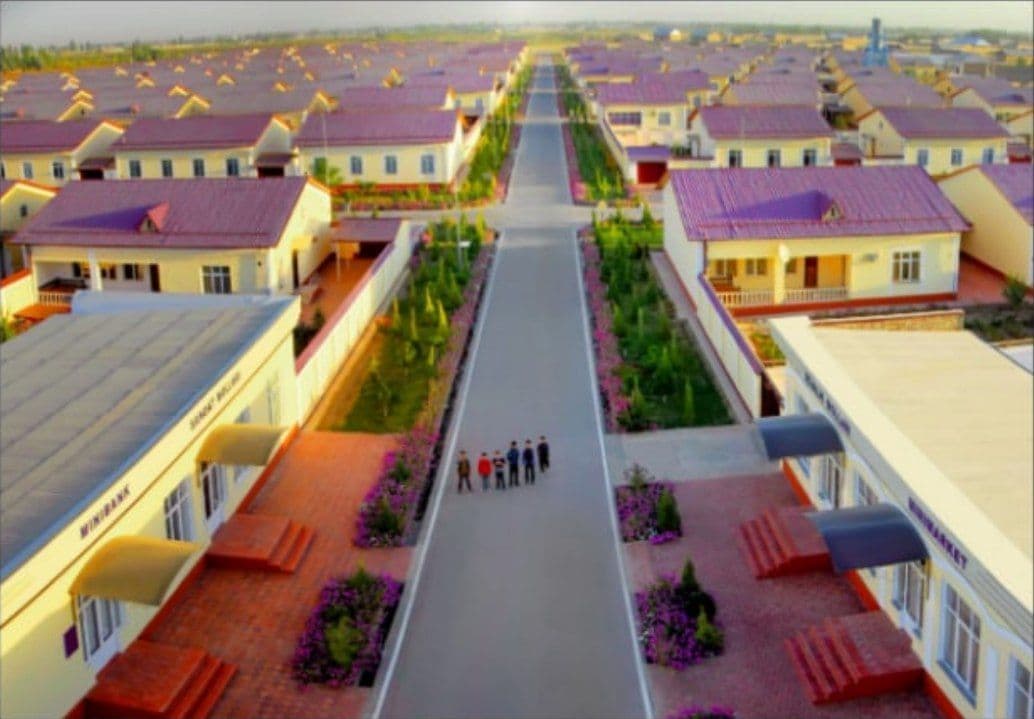 Bizning ko‘chamiz keng va ravon. Ko‘chamizda ko‘rkam, hashamatli binolar bunyod etilmoqda. Tekis ko‘chalarimizning ikki tarafiga qator kichik archa ko‘chatlari ekilgan.Yo‘l chetidagi turli-tuman, chiroyli gullar kishining kayfiyatini ko‘taradi.
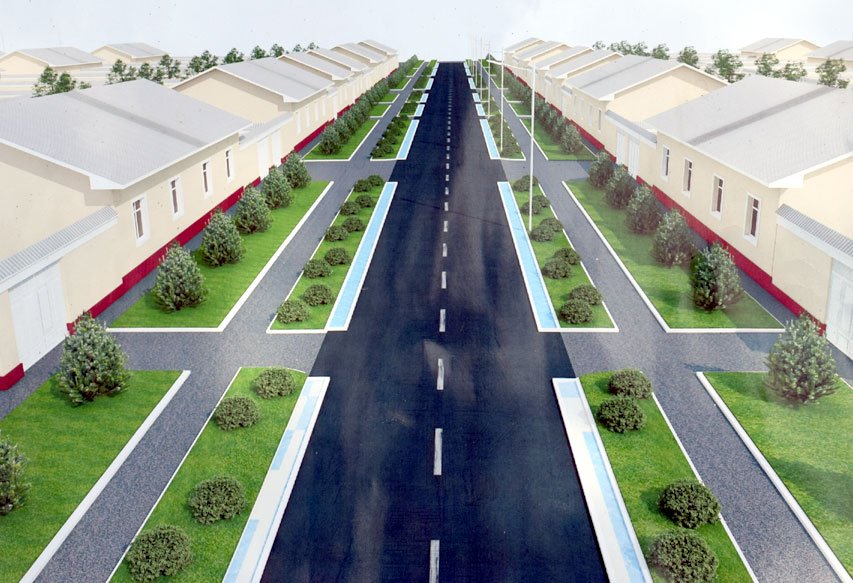 1-topshiriq (181-bet)
Suhbatni ifodali o‘qing, muomala odobiga oid so‘z va gaplarni ko‘chirib oling.
- Assalomu alaykum.
- Va alaykum assalom, o‘g‘lim!
- Qo‘lingizdagi yukingizni 
menga bering.
- Rahmat, bolam! Yukim kichik 
ko‘rinsa ham, ammo og‘irroq. 
Qiynalib qolasan.
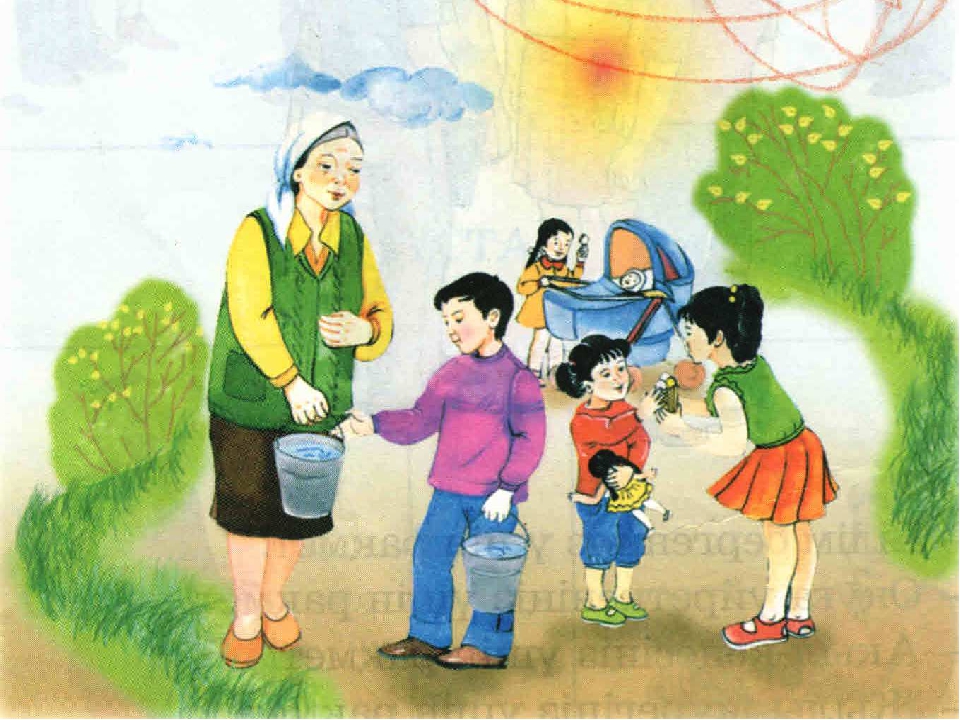 1-topshiriq (181-bet)
Suhbatni ifodali o‘qing, muomala odobiga oid so‘z va gaplarni ko‘chirib oling.
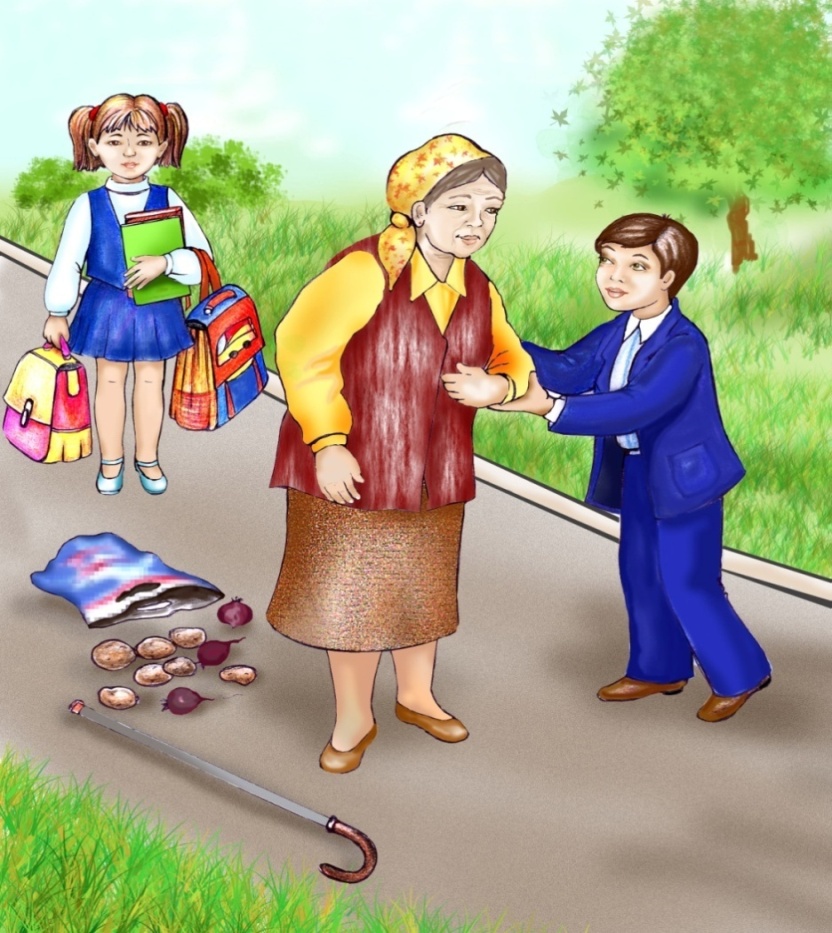 - Xavotir olmang. Bo‘yim past, o‘zim 
ozg‘in bo‘lsam ham kuchli bolaman.
- Kel, bo‘lmasa birga ko‘taramiz.
- Yo‘q, ana u kelayotgan novcha bola 
sinfdoshim bo‘ladi. U bilan birga 
ko‘taramiz.
- Barakalla! Otangga rahmat!
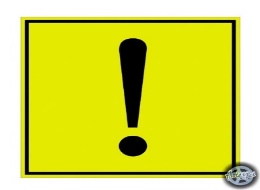 Bilib oling!!!
Shakl-ko‘rinishni ifodalovchi so‘zlar juft holatda qo‘llanganda ular orasiga chiziqcha qo‘yiladi: baland-past, egri-bugri, qing‘ir-qiyshiq kabi.
Fonetik mashq
qiyshiq
oriq
yapaloq
baqaloq
nimjon
savlatli
burchakli
hashamatli
chiroyli
o‘nqir-cho‘nqir
qing‘ir-qiyshiq
egri-bugri
1-mashq (181-bet)
Gaplarni ko‘chiring. Shakl-ko‘rinishni ifodalagan so‘zlarning tagiga chizing.
1. Katta va ko‘rkam ko‘chalarimizni ozoda 
saqlaylik. 2. Yo‘llarimiz keng va tekis. 
3. Svetoforning dumaloq ko‘zlari uch xil rangli. 
4. Bu yo‘l eski, qiyshiq, tor, ko‘chalarning o‘rniga 
qurilgan.
2-mashq (181-bet)
O‘qing. Shakl-ko‘rinishni bildirgan so‘zlarning qo‘llanishiga e’tibor bering.
Kecha sinf rahbarimiz 
bilan “Amaliy san’at 
muzeyi”ga bordik. Metroning 
“Kosmonaftlar” bekatidan 
chiqdik. Ko‘cha katta va 
serqatnov ekan.
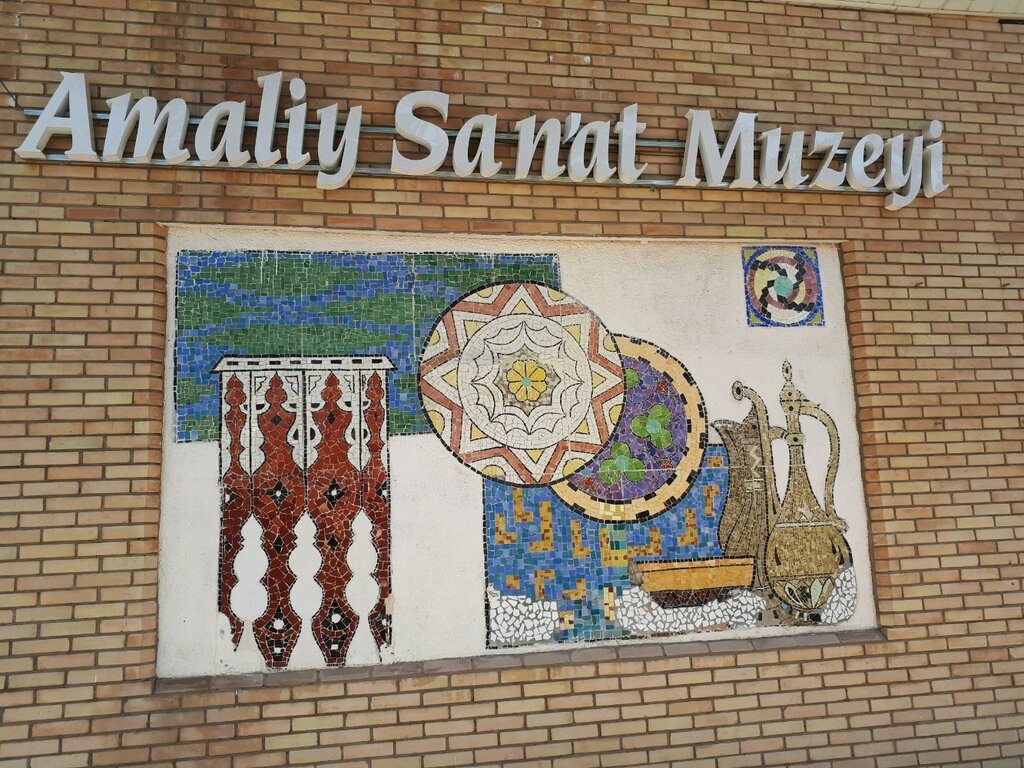 2-mashq (181-bet)
Svetoforning yashil 
chirog‘i yondi va biz o‘tish 
yo‘lagidan o‘tdik. Ko‘cha 
juda chiroyli. Uning chetiga 
dumaloq, to‘tburchak 
shakldagi idishlarga chiroyli 
gullar ekilgan, chim 
yotqizilgan.
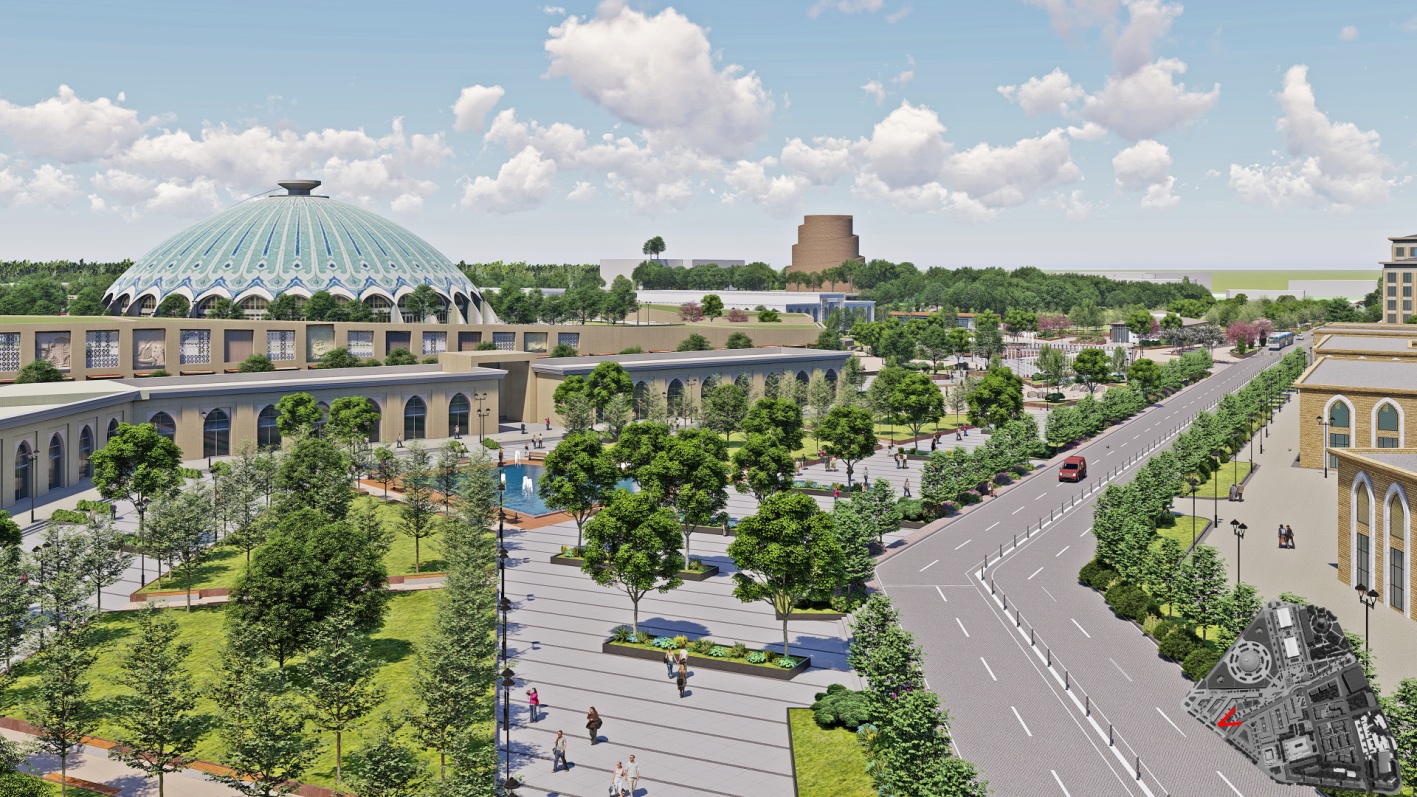 2-mashq (181-bet)
Biz gullarni uzmadik. 
Maysalarning ustidan 
yurmadik. To‘g‘ridagi uzun 
va tor ko‘chadan muzey 
tomon ketdik. Muzey hovlisi 
to‘rtburchak bo‘lib, uch 
tomoni bino bilan o‘ralgan.
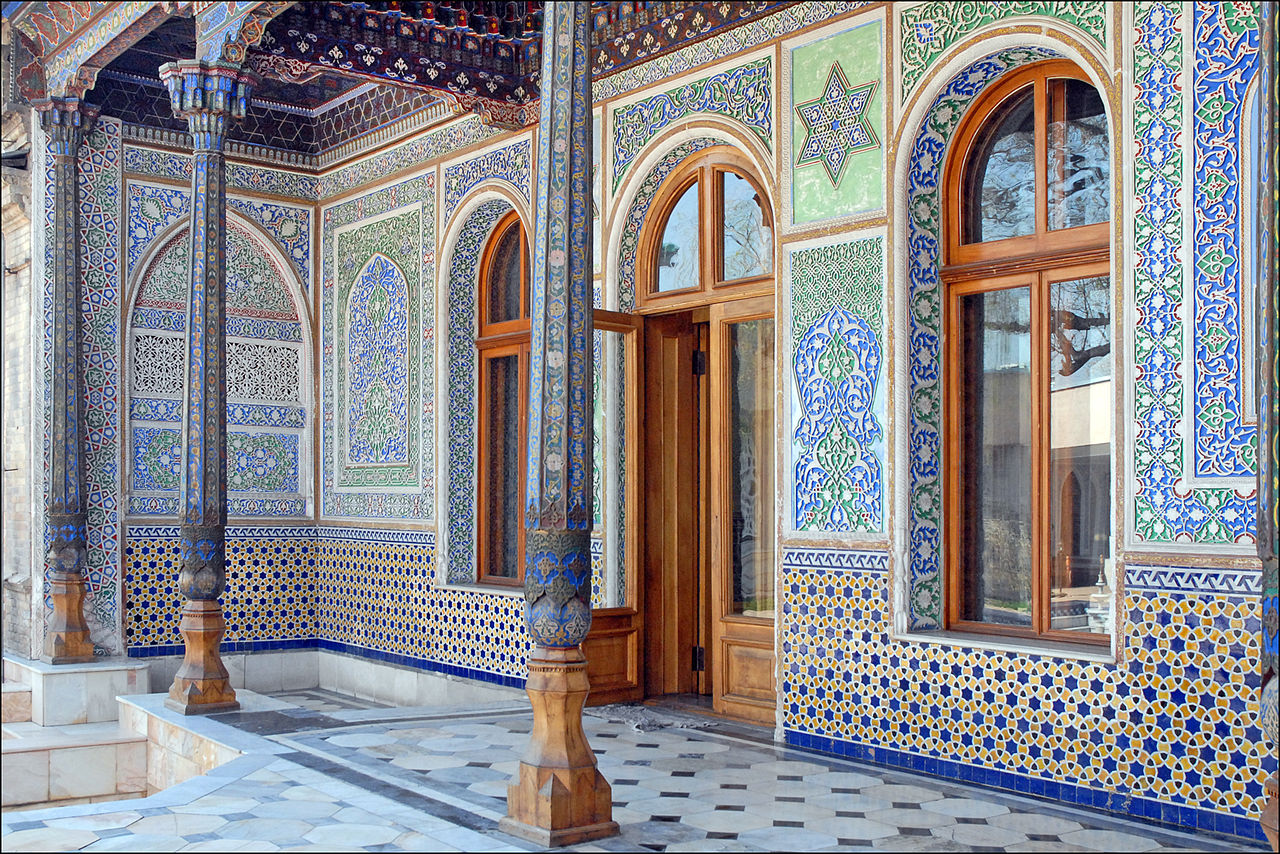 3-mashq (182-bet)
Berilgan so‘z va so‘z birikmalari ishtirokida “Bizning ko‘cha” mavzusida 4-5 gapdan iborat matn tuzing
Tekis, ravon, o‘tish belgisi, 
to‘xtash joyi, keng, tor, qiyshiq, 
katta, darvoza, baland uy.
“Bizning ko‘cha”
Men Muxtor Ashrafiy ko‘chasida yashayman. 
Bizning ko‘chamiz tekis va ravon. Ko‘chamizda 
piyodalarning harakatlanishi uchun yo‘ldan o‘tish 
belgisi o‘rnatilgan. Mashinalar uchun to‘xtash joyi 
ham bor. Bizning ko‘chada keng va tor muyulishlar 
ham mavjud. Ko‘cha boshidagi katta darvozali 
baland uy bizning uyimiz.
4-mashq (182-bet)
Rasmlarni qiyoslab so‘zlab bering.
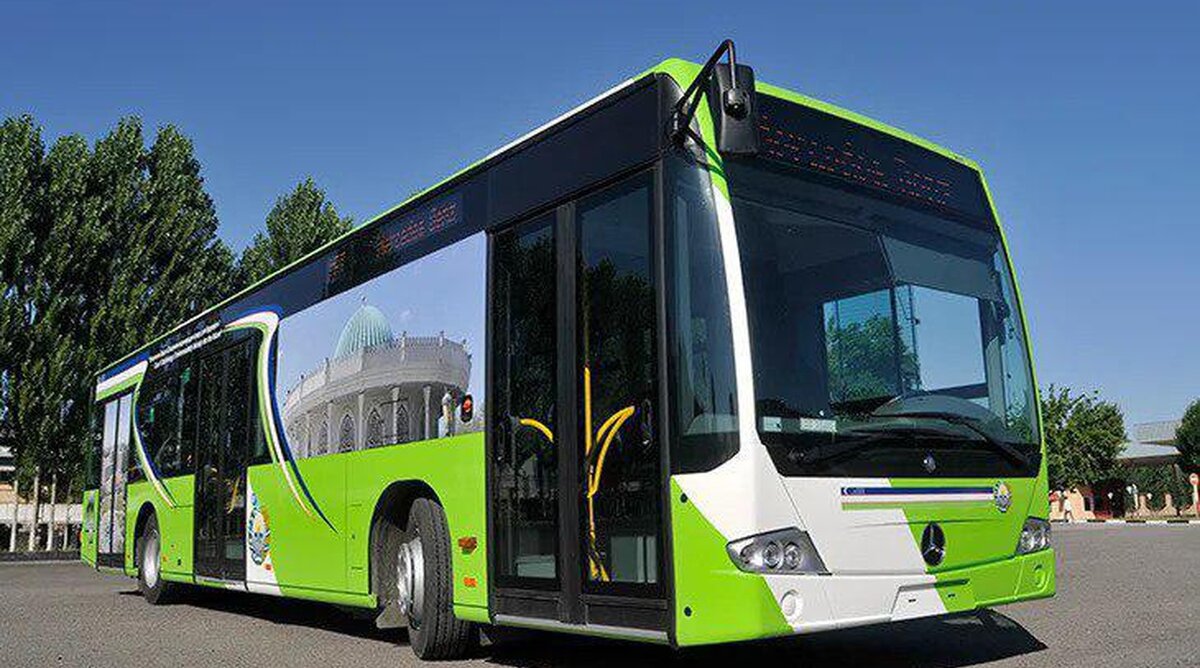 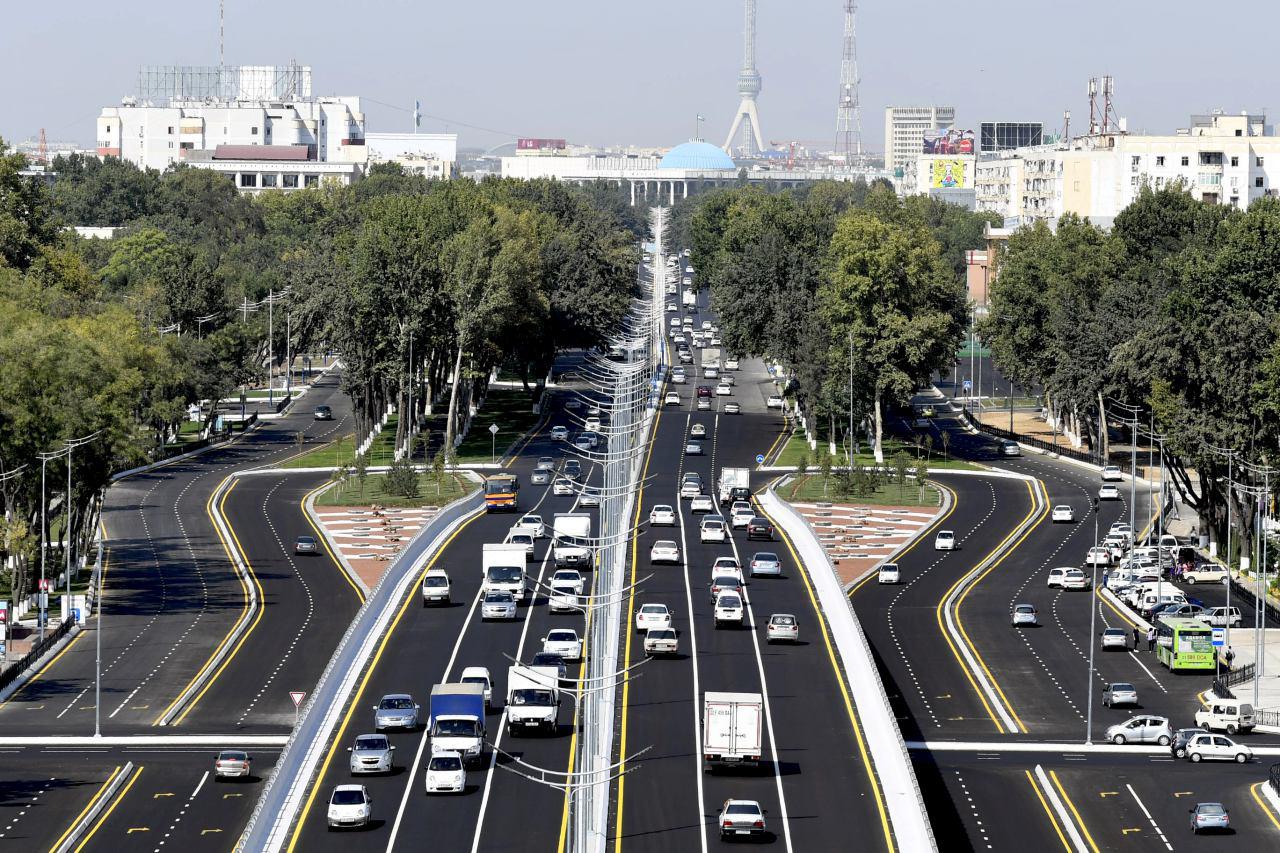 2-topshiriq (182-bet)
Berilgan qoidalardan ko‘cha qoidasiga to‘g‘ri kelmaydiganini toping.
1. Kattalarga qo‘pol muomala qilish mumkin emas.
2. Kutubxonada ovoz chiqarib gapirish mumkin emas.
3. Katta ko‘cha bo‘yida futbol o‘ynash mumkin emas.
4. Favvorada cho‘milish mumkin emas.
5. Maydondagi maysalarni bosish, gullarni uzish taqiqlanadi.
6. Qizil chiroqda piyodalarning o‘tishi mumkin emas.
2-topshiriq (182-bet)
Berilgan qoidalardan ko‘cha qoidasiga to‘g‘ri kelmaydiganini toping.
1. Kattalarga qo‘pol muomala qilish mumkin emas.
2. Kutubxonada ovoz chiqarib gapirish mumkin emas.
4. Favvorada cho‘milish mumkin emas.
MUSTAQIL BAJARISH UCHUN TOPSHIRIQLAR
1. Mustaqil ish. Berilgan yo‘l belgilarining rangi, shakl-ko‘rinishini tasvirlab, gaplar tuzing. (183-bet)
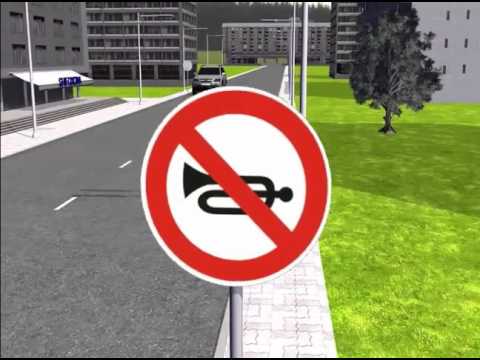 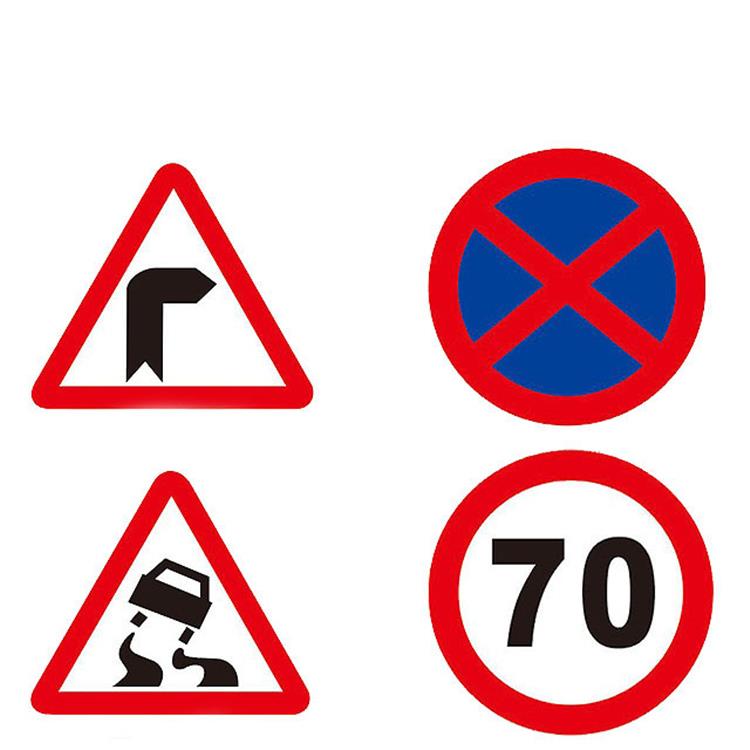 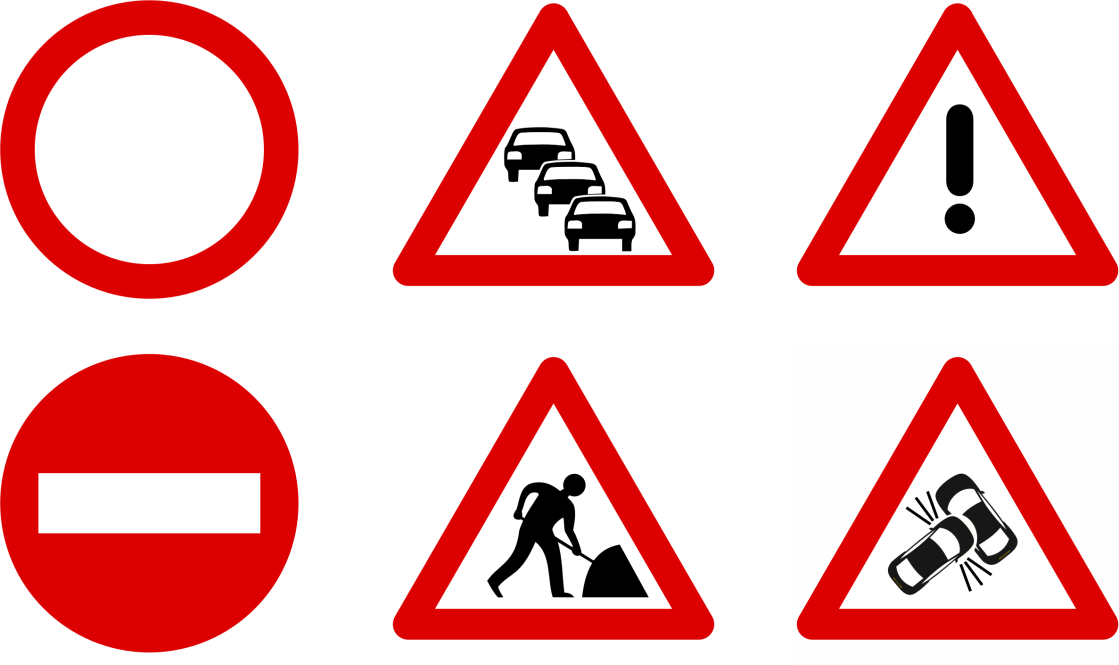 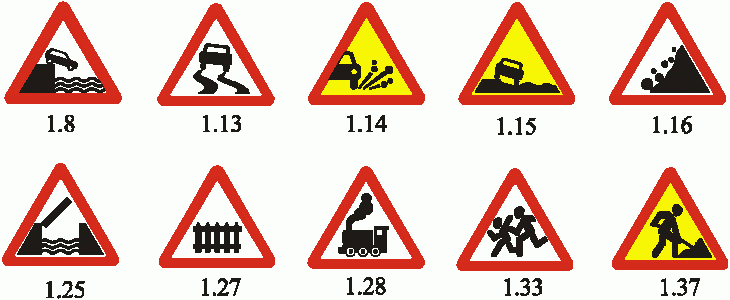 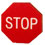 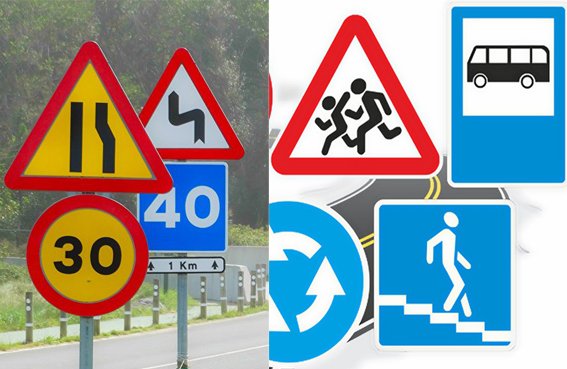 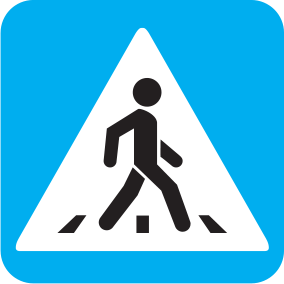 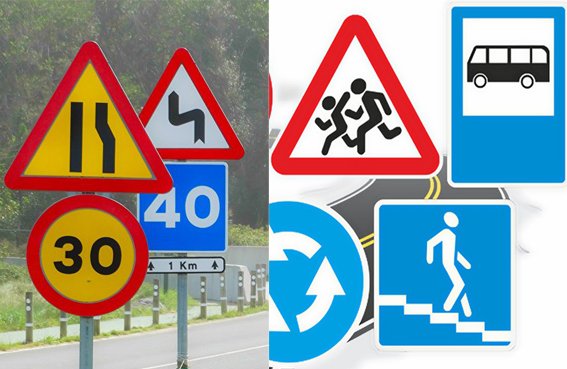 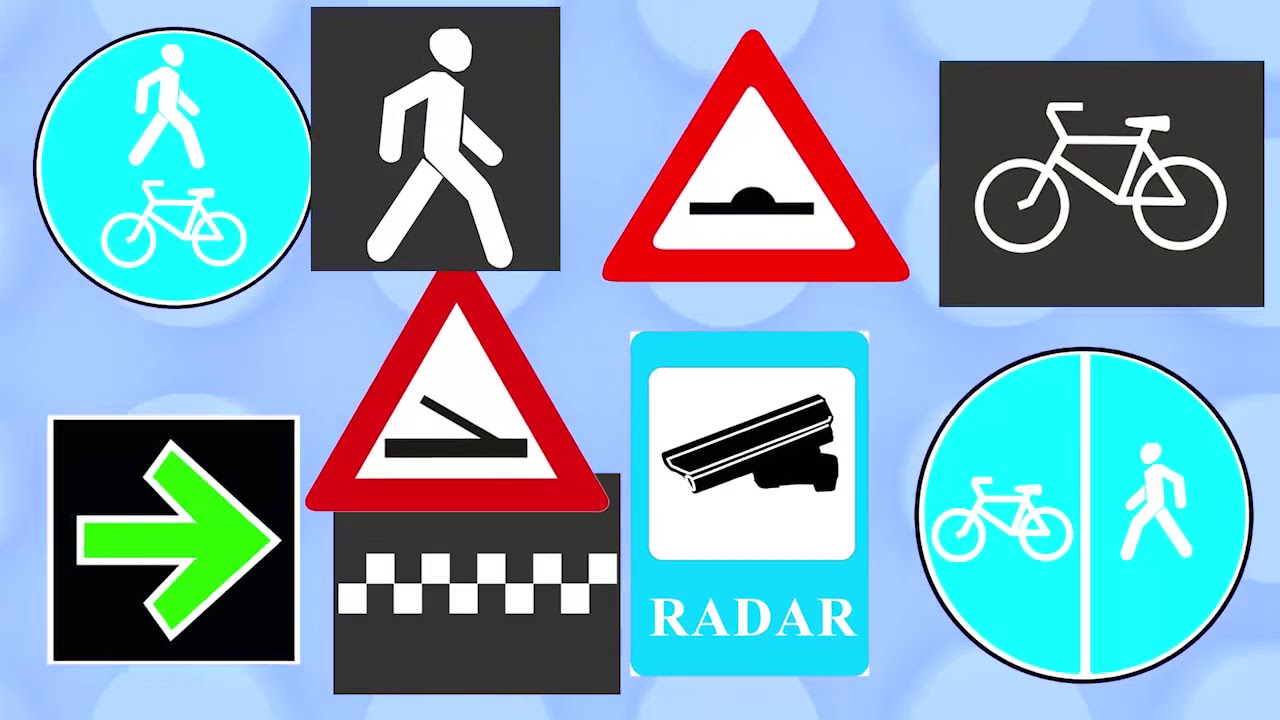 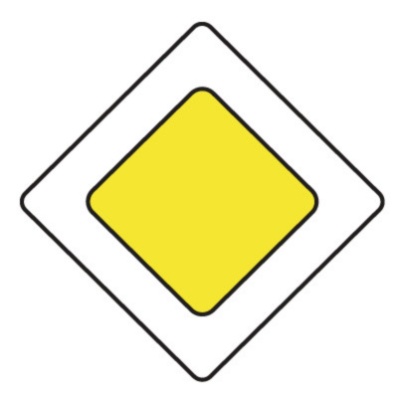 MUSTAQIL BAJARISH UCHUN TOPSHIRIQLAR
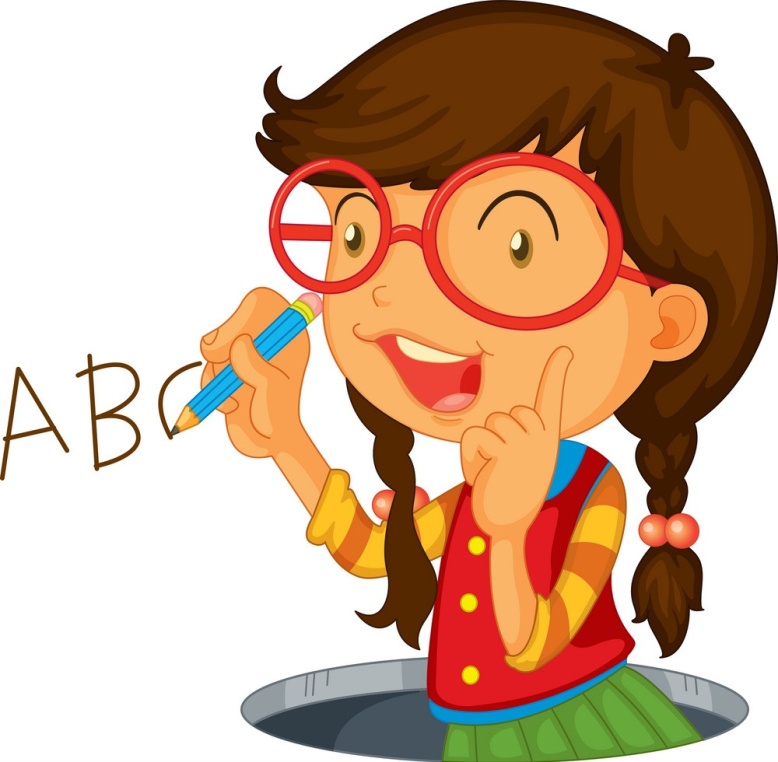 1. “Ko‘cha qoidalari” mavzusida matn tuzing. 
(183-bet)